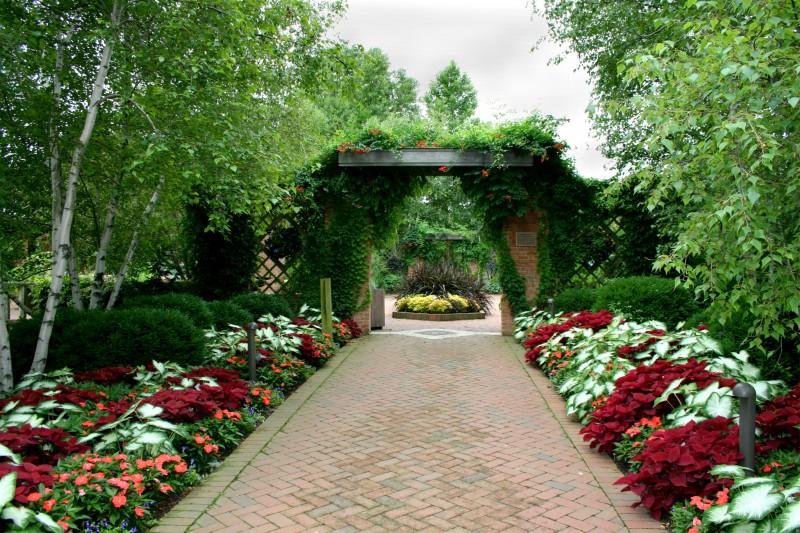 স্বা গ ত ম
শিক্ষক পরিচিতি
নামঃ মোঃ হাসানুজ্জামান 
পদবীঃ সহকারি শিক্ষক
শ্রীমন্তপুর বালিকা উচ্চ বিদ্যালয় 
ডাকঃ রামকুড়া, নিয়ামতপুর,নওগাঁ।
মোবাইল নম্বরঃ ০১৭১৫-৮৪৪৪০৫ 
ইমেইল hasanict81@gmail.com
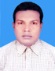 পাঠ পরিচিতি
বিষয়ঃভূগোল ও পরিবেশ
শ্রেণীঃ নবম 
অধ্যায়ঃ ১ম
সময়ঃ ৫০ মিনিট
তারিখঃ 06/01/2020
নিচের চিত্র গুলো লক্ষ্য কর।
সময়-০১ মিঃ
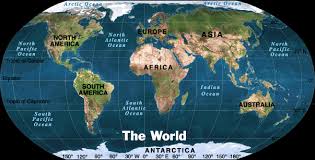 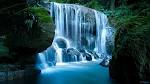 আজকের পাঠঃ ভূগোলের ধারণা ও পরিধি
শিখনফল
এই পাঠ শেষে শিক্ষার্থীরা ...
ভূগোল কাকে বলে তা বলতে পারবে; 
   ভূগোল সম্পর্কে কয়েকজন ভূগোলবিদের মতামত বলতে পারবে; 
   ভূগোলের পরিধি ব্যাখ্যা করতে পারবে ।
চিত্রটি লক্ষ্য কর।
সময়ঃ ০১ মিঃ
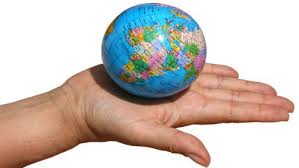 সময়ঃ ০২ মিঃ
উপস্থাপন
‘Geo’  ও ‘graphy’ শব্দ দুটি মিলে হয়েছে ‘Geography’।  Geo’শব্দের অর্থ ‘ভু’ বা পৃথিবী এবং ‘graphy’ শব্দের অর্থ বর্ণনা। সুতরাং ‘Geography’ শব্দটির অর্থ পৃথিবীর বর্ণনা।
নিচের চিত্র গুলো লক্ষ্য কর।
সময়ঃ০১মিঃ
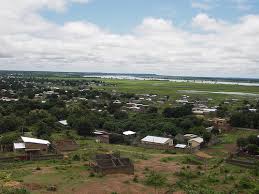 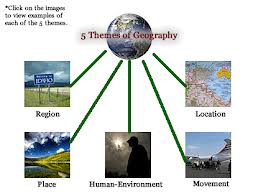 একক কাজ
সময়ঃ০৩মিঃ
ভূগোল কাকে বলে।
সমাধান
সময়ঃ০১মিঃ
ভৌত ও সামাজিক পরিবেশে মানুষের কর্মকান্ড ও জীবনধারা নিয়ে যে বিষয়  আলোচনা করে তাই ভূগোল।
চিত্রটি লক্ষ্য কর।
সময়ঃ০১মিঃ
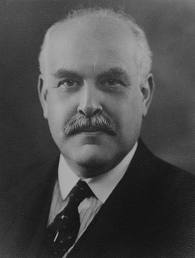 পৃথিবী ও এর আধিবাসীদের বর্ণনাই হলো ভূগোল।
আধ্যাপক ডাডলি স্ট্যাম্প
চিত্রটি লক্ষ্য কর।
সময়ঃ০১মি
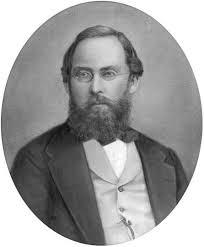 ভূগোল পৃথিবীর বিজ্ঞান ।
আধ্যাপক কার্ল রিটার
চিত্রটি লক্ষ্য কর।
সময়ঃ০১মিঃ
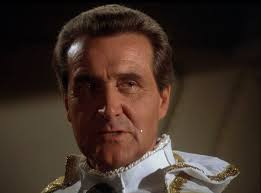 মানুষের আবাসভূমি হিসেবে পৃথিবীর
আলোচনাকে বলেছেন ভূগোল।
অধ্যাপক ম্যাকনি
জোড়ায় কাজ
সময়ঃ০৫মিঃ
ভূগোল সম্পর্কে দুই জন ভূগোলবিদের মতামত লিখ
সমাধান
সময়ঃ০২মিঃ
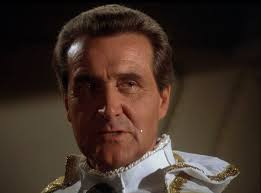 মানুষের আবাসভূমি হিসেবে পৃথিবীর আলোচনা বা বর্ণনাকে বলেছেন ভূগোল।
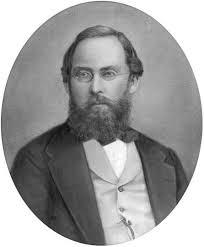 অধ্যাপক ম্যাকনি
ভূগোলকে বলেছেন পৃথিবীর বিজ্ঞান
অধ্যাপক কার্ল রিটার
সমাধান
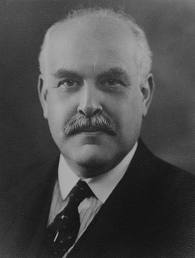 পৃথিবী ও এর অধিবাসীদের বর্ণনাই হলো ভূগোল।
অধ্যাপক ডাডলি স্ট্যাম্প
নিচের চিত্র গুলো লক্ষ্য কর।
সময়ঃ০১মিঃ
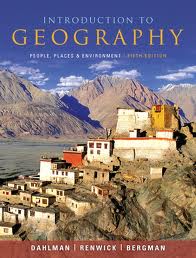 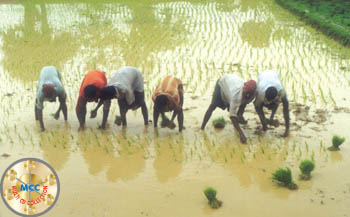 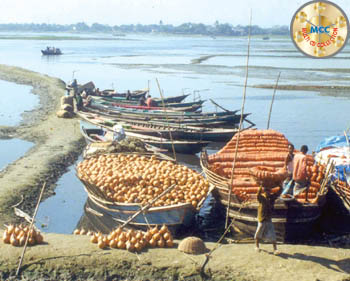 অর্থনৈতিক ভূগোল
প্রাকৃতিক ভূগোল
মানব ভূগোল
নিচের চিত্র গুলো লক্ষ্য কর।
সময়ঃ০১মি
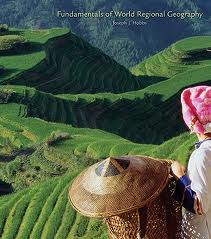 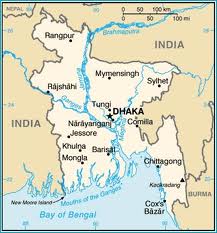 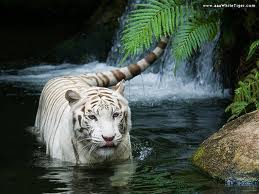 জীবভূগোল
রাজনৈতিক ভূগোল
আঞ্চলিক ভূগোল
নিচের চিত্র গুলো লক্ষ্য কর।
সময়ঃ০১মিঃ
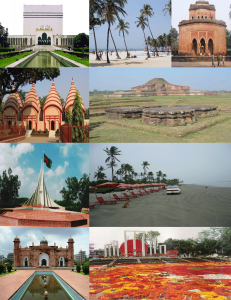 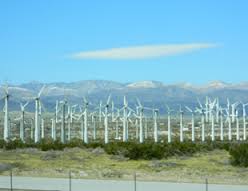 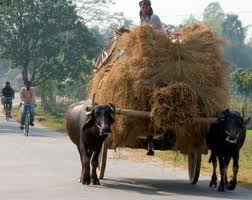 ঐতিহাসিক ভূগোল
জলবায়ুবিদ্যা
পরিবহন ভূগোল
দলীয় কাজ
সময়ঃ১০মিঃ
ভূগোলের পরিধি গুলোর নাম লিখ।
সমাধান
সময়ঃ০৩মিঃ
প্রাকৃতিক ভূগোল
ভূমিরুপবিদ্যা
মানব-ভূগোল
মৃত্তিকা ভূগোল
অর্থনৈতিক ভূগোল
আঞ্চলিক ভুগোল
জনসংখ্যা ভূগোল
ঐতিহাসিক ভূগোল
রাজনৈতিক ভূগোল
সংখ্যাতাত্ত্বিক ভূগোল
জীবভূগোল
জলবায়ুবিদ্যা
পরিবহন ভূগোল
মূল্যায়ন
সময়ঃ০৫মিঃ
১।কোনটি জীবভূগোলের অন্তর্ভুক্ত। 
(ক)ব্যবসা-বানিজ্য (খ) উদ্ভিদ ও জীবজন্তু 
(গ)অক্ষাংশ ও দ্রাঘিমাংশ (ঘ)শহরের ক্রমবিকাশ 

২। ভূগোলের আলোচ্য বিষয় হচ্ছে- 
i প্রকৃতি ii শক্তি iii সমাজ 
নিচের কোনটি সঠিক                                                             
(ক)i ওii (খ) iওiii 
(গ) iiও iii  (ঘ) i, ii ওiii
উঃ খ
উঃ খ
বাড়ীর কাজ
নিচের উদ্দীপকটি পড়ে প্রশ্নটির উত্তর দাওঃ 

নাঈম ছোট একটি বনভুমি কেটে মার্কেট তৈরি করলেন এবং পুকুর ভরাট করে বাড়ি বানালেন। 
প্রশ্ন। নাঈমের কর্মকান্ডটি কোন ভূগোলের অন্তর্ভুক্ত তা মূল্যায়ন কর ।
ধন্যবাদ
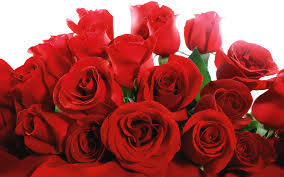